Session: 2020- 2021
CORRESPONDING PHOTOS WITH EVENT NAME:
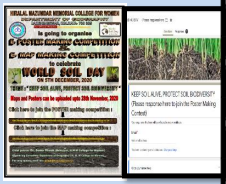 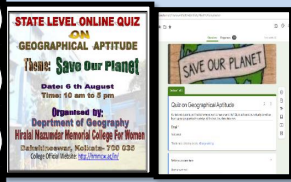 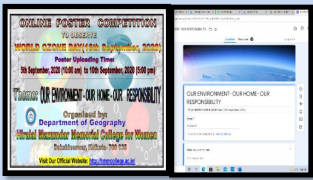 Online Poster Contest on
       World Soil Day
Online Geo- Quiz
Online Poster Contest on
World Ozone Day
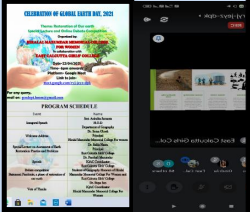 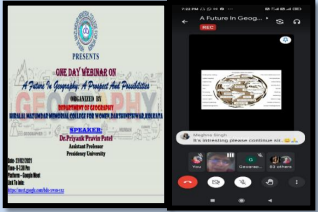 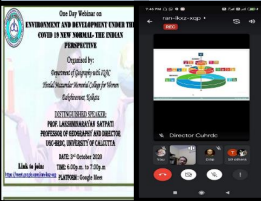 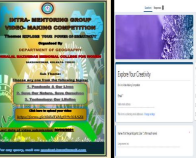 Webinar by 
Prof. P. P. Patel
Online Debate Contest & Web Talk on World Earth Day
Intra- Mentoring 
Video Making contest
Webinar by 
Prof. L. N. Satpati